H5 – lineaire verbanden
Wat moet je kunnen?
5.1 – Tabel, grafiek, formule
- Je kan bij een formule een tabel maken en een grafiek tekenen.
- Je kan een lineair verband herkennen in een grafiek en in een tabel.
5.2 – Formule maken
- Je kan een formule maken bij een grafiek.
- Je kan een formule maken bij een tabel.
5.4 – Vergelijking
- Je kan een vergelijking maken bij een verhaaltje.
- Je kan een vergelijking oplossen met inklemmen.
Wat moet je kunnen?
5.5 – Oplossen 
- Een vergelijking maken bij een verhaaltje.
- Een vergelijking oplossen door middel van de grafiek. 
5.6 – Rekenschema’s
- Een rekenschema maken.
- Een terugrekenschema maken.
- Een vergelijking oplossen met terugrekenschema.

5.7 – Balansmethode
5.1 – Tabel, grafiek, formule
- Je kan bij een formule een tabel maken en een grafiek tekenen.
- Je kan een lineair verband herkennen in een grafiek en in een tabel.
Opgave
Fotoshop berekent het bedrag van het 
afdrukken van foto’s met de formule:
bedrag in euro’s = 2,50 + 0,50 × aantal foto’s
0,50
2,50
a Vul de tabel in.
0
0
50
20
aantal foto’s
?
?
?
bedrag in euro’s
bedrag
in
euro’s
=
+
×
=
2,50
2,50
bedrag
in
euro’s
=
2,50
+
0,50
×
20
=
12,50
12,50
27,50
bedrag
in
euro’s
=
2,50
+
0,50
×
50
=
27,50
© Noordhoff Uitgevers bv
© Noordhoff Uitgevers bv
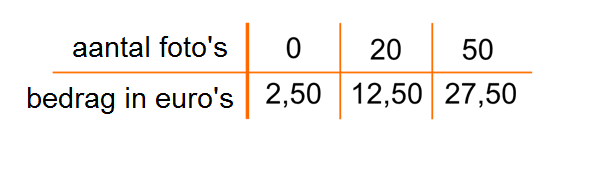 b Teken de grafiek.
FOTOSHOP
bedrag in euro’s
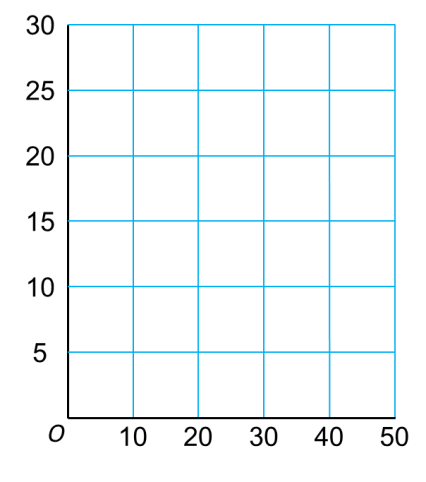 Teken de punten uit de 
	tabel in het assenstelsel.
Trek een rechte lijn door 
	de drie punten.
aantal foto’s
© Noordhoff Uitgevers bv
5.1 – Tabel, grafiek, formule
- Je kan bij een formule een tabel maken en een grafiek tekenen.
- Je kan een lineair verband herkennen in een grafiek en in een tabel.
De grafiek ziet er uit als :
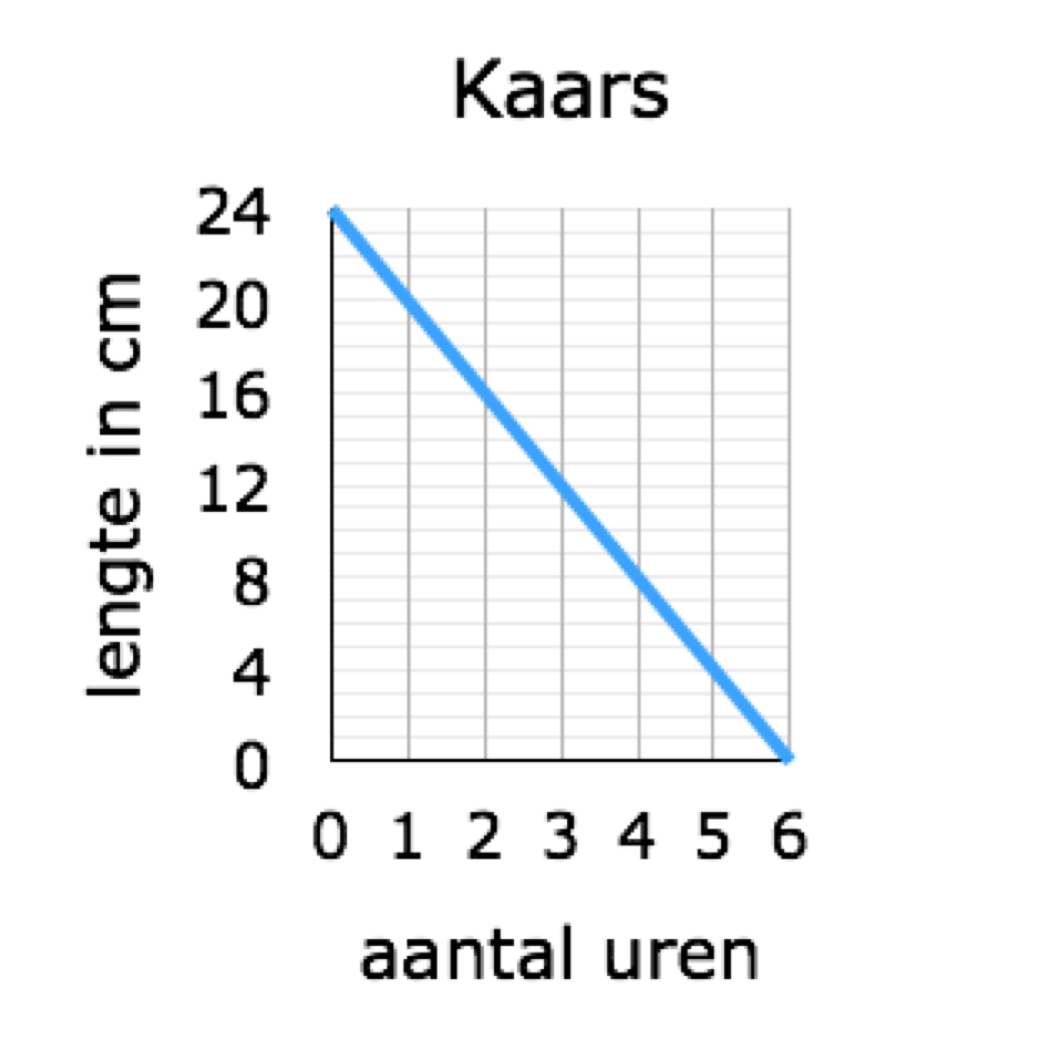 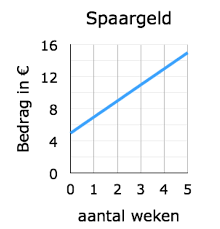 5.1 – Tabel, grafiek, formule
- Je kan bij een formule een tabel maken en een grafiek tekenen.
- Je kan een lineair verband herkennen in een grafiek en in een tabel.
Formule ziet er uit als :       
   bedrag = 2,5 × aantal + 10
uitkomst = …... × getal + ….......
Standaard formule:   y = a x + b
Stijggetal of
Hellingsgetal
Begingetal
Startgetal
5.1 – Tabel, grafiek, formule
- Je kan bij een formule een tabel maken en een grafiek tekenen.
- Je kan een lineair verband herkennen in een grafiek en in een tabel.
Tabel ziet er uit als :       
   



Er is een regelmaat te vinden in de tabel van een lineair verband.
5.2 – Formule maken
- Je kan een formule maken bij een grafiek.
- Je kan een formule maken bij een tabel.
Je gebruikt twee roosterpunten
om a te berekenen.
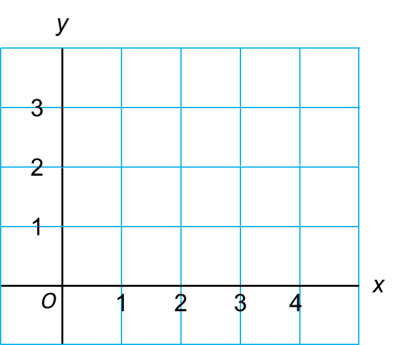 l
Waar snijdt l de y-as?
2
In het punt (0,1), dus b = 1.
3
Wat is de formule van l?
=
𝑥
+
1.
De
formule
van
l
is
𝑦
© Noordhoff Uitgevers bv
5.2 – Formule maken
- Je kan een formule maken bij een grafiek.
- Je kan een formule maken bij een tabel.
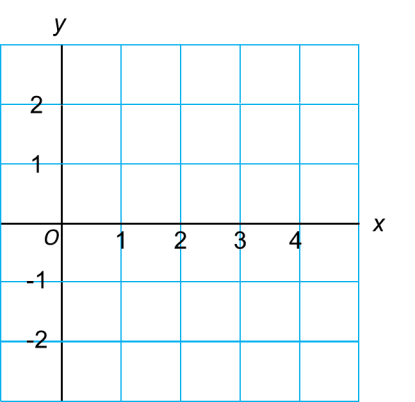 Opgave
Stel de formule op van de lijn k.
4
Uitwerking
Waar snijdt k de y-as?
Wat is de formule van de lijn k?
Wat is de waarde van a?
Welke formule hoort bij een lijn?
-3
Wat is de waarde van b?
In het punt (0,2).
k
b = 2
© Noordhoff Uitgevers bv
Extra uitleg
5.2 – Formule maken
- Je kan een formule maken bij een grafiek.
- Je kan een formule maken bij een tabel.
Flimpje!!!
5.2 – Formule maken
- Je kan een formule maken bij een grafiek.
- Je kan een formule maken bij een tabel.
Standaard formule: y = ax +b
+1
+1
+1
+1
+7,50
+7,50
+7,50
+7,50
Begingetal
Startgetal
Stijggetal of
Hellingsgetal
a = 7,50
b = 10
y = 7,50x +10
Bedrag in euro’s = 7,50 x aantal uur + 10
Extra uitleg
5.2 – Formule maken
- Je kan een formule maken bij een grafiek.
- Je kan een formule maken bij een tabel.
Flimpje!!!
5.4 – Vergelijking
- Je kan een vergelijking maken bij een verhaaltje.
- Je kan een vergelijking oplossen met inklemmen.
Een klusbedrijf gebruikt de volgende formule voor het berekenen van de kosten voor een reparatie:kosten =25×aantal uur +40
Voor een reparatie moet € 440,- worden afgerekend.Je wilt weten hoeveel uur de klus in beslag heeft genomen.
Je gaat de formule eigenlijk vergelijken met wat jij wil dat eruit komt. 
Dus de vergelijking is 25×aantal uur +40 = 440
Twee verschillende taxibedrijven gebruiken verschillende formules voor het berekenen van de ritprijs:
I  ritprijs =2× afstand +4
 II ritprijs =1,5× afstand +6
Je wilt weten bij welk aantal km de taxibedrijven even duur zijn.Welke vergelijking moet je oplossen?

2× afstand +4
1,5× afstand +6
=
5.4 – Vergelijking
- Je kan een vergelijking maken bij een verhaaltje.
- Je kan een vergelijking oplossen met inklemmen.
De vergelijking is 25×aantal uur +40 = 440 euro
Dit kunnen we oplossen door te gaan proberen  Inklemmen
10
25 x 10 + 40 = 290 euro
Te weinig
20
25 x 20 + 40 = 540 euro
Te veel
15
25 x 15 + 40 = 415 euro
Te weinig
16
25 x 16 + 40 = 440 euro
KLOPT!!
 Conclusie  bij 16 uur werken zijn de kosten 440 euro
Twee verschillende taxibedrijven gebruiken verschillende formules voor het berekenen van de ritprijs:
I  ritprijs =2× afstand +4
 II ritprijs =1,5× afstand +6

Je wilt weten bij welk aantal km de taxibedrijven even duur zijn.
Los de vergelijking op:
=
2 × afstand + 4
1,5× afstand +6
Proberen:
Conclusie: bij 4 km is de ritprijs even duur!
5.5 – Oplossen 
- Een vergelijking maken bij een verhaaltje.
- Een vergelijking oplossen door middel van de grafiek.
Bij de grafiek hiernaast hoort de formule:uitkomst =16−1,5× getal
a. Je wilt weten bij welk getal je als uitkomst 7 krijgt.Welke vergelijking moet je oplossen?
Vergelijking:  16 – 1,5 x getal = 7
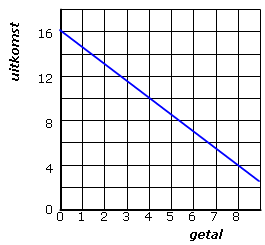 5.5 – Oplossen 
- Een vergelijking maken bij een verhaaltje.
- Een vergelijking oplossen door middel van de grafiek.
Bij de grafiek hiernaast hoort de formule:uitkomst =16−1,5× getal
Vergelijking: 
16 – 1,5 x getal = 7
b. Lees uit de grafiek de oplossing af 
en controleer de oplossing.
Het antwoord is getal = 6

Controle  invullen in formule
                   16 – 1,5 x 6 = 
                   16 – 9 = 7    KLOPT!
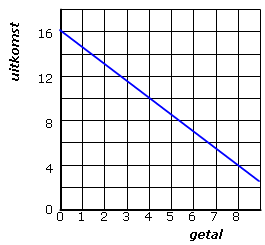 7
Twee verschillende klusbedrijven gebruiken verschillende 
formules voor het berekenen van de kosten voor een reparatie:I  kosten =25× aantal uurII kosten =12,5× aantal uur +50


Je wilt weten bij welk aantal uur de klusbedrijven even duur zijn.Welke vergelijking moet je oplossen?


Lees uit de grafiek de oplossing af en controleer de oplossing.
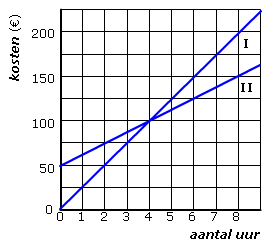 25 x aantal uur = 12,5 x aantal uur + 50

Bij 4 uur
     Controle  25 x 4 = 100 euro
                        12,5 x 4 + 50 = 100 euro
                         KLOPT!!!
5.6 – Rekenschema’s
- Een rekenschema maken.
- Een terugrekenschema maken.
- Een vergelijking oplossen met terugrekenschema.
Bij het maken van een rekenschema moet je de rekenregels goed gebruiken, 
dat betekent eerst haakjes dan wortels en kwadraten etc.

Om de rekenvolgorde te onthouden heb je een ezelsbruggetje:
Hoe         komen          we            van                          die      onvoldoendes  af.
Haakjes- Kwadraten – Wortels – Vermenigvuldigen – Delen- Optellen - Aftrekken


Bekijk de formule: uitkomst = 2 +3 × getal
Bij de formule hoort het volgende rekenschema:
+2
x3
….
Getal
Uitkomst
5.6 – Rekenschema’s
- Een rekenschema maken.
- Een terugrekenschema maken.
- Een vergelijking oplossen met terugrekenschema.
Bekijk de formule: uitkomst = (getal + 3) x 2
Bij de formule hoort het volgende rekenschema:
x2
+3
….
Getal
Uitkomst
Bij het terugrekenschema draai je de pijlen om en doe je het tegengestelde.
:2
-3
Getal
….
Uitkomst
5.6 – Rekenschema’s
- Een rekenschema maken.
- Een terugrekenschema maken.
- Een vergelijking oplossen met terugrekenschema.
Met een terugrekenschema kan je een vergelijking oplossen.

Bijv. Los de volgende vergelijking op: 

Uitkomst = 20 + getal x 1,5 = 50
Als het getal 20 is dan is de uitkomst 50.
Stap 1: Maak een rekenschema
Stap 2: Maak een terugrekenschema
Stap 3: vul het juiste getal in het terugrekenschema in
+20
x1,5
….
Getal
Uitkomst
-20
:1,5
Getal
….
Uitkomst
30
20
50
Zelf proberen
Volg de stappen en los de vergelijking op

Uitkomst = getal2 – 4 = 140
 
Stap 1: Maak een rekenschema
Stap 2: Maak een terugrekenschema
Stap 3: Vul het juiste getal in het terugrekenschema in en los de vergelijking op
-4
….2
….
Getal
Uitkomst
√…
+4
Getal
….
Uitkomst
144
12
140
Als het getal 12 is dan is de uitkomst 140.